מערכות סולאריות בישראלהעשורהנדסה וכלכלה
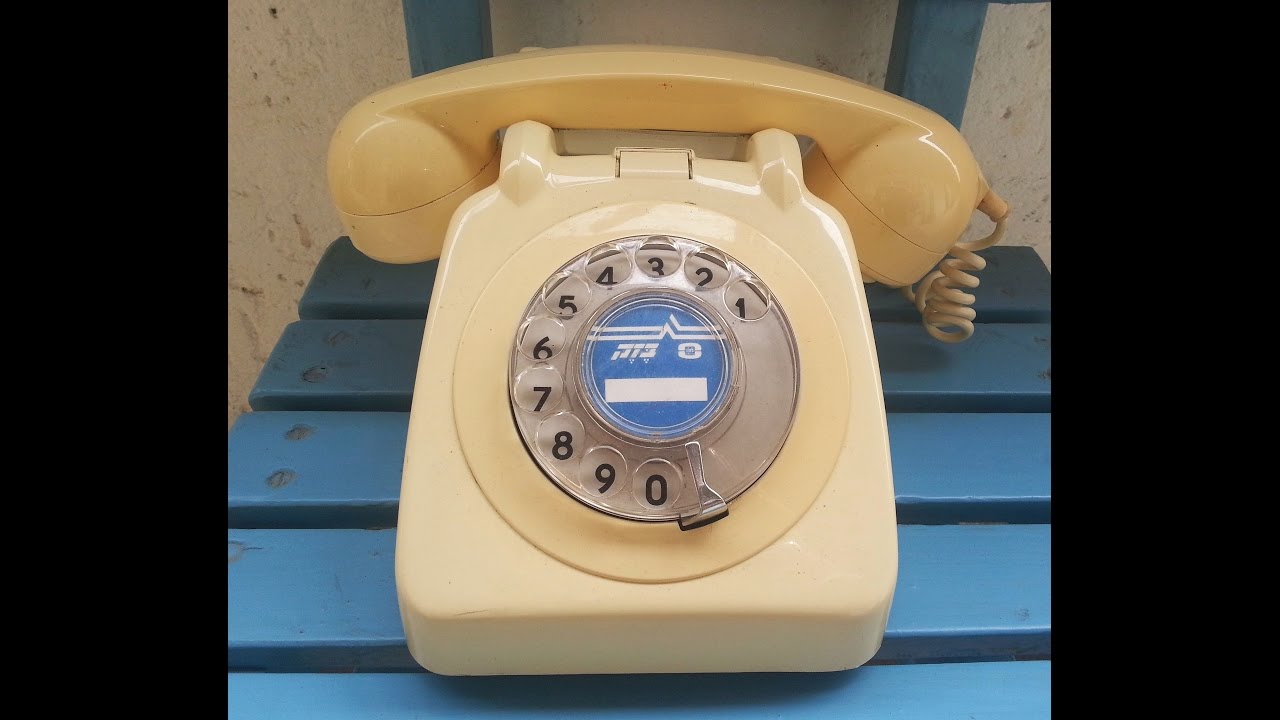 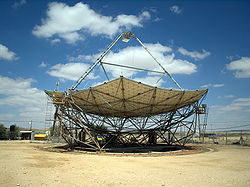 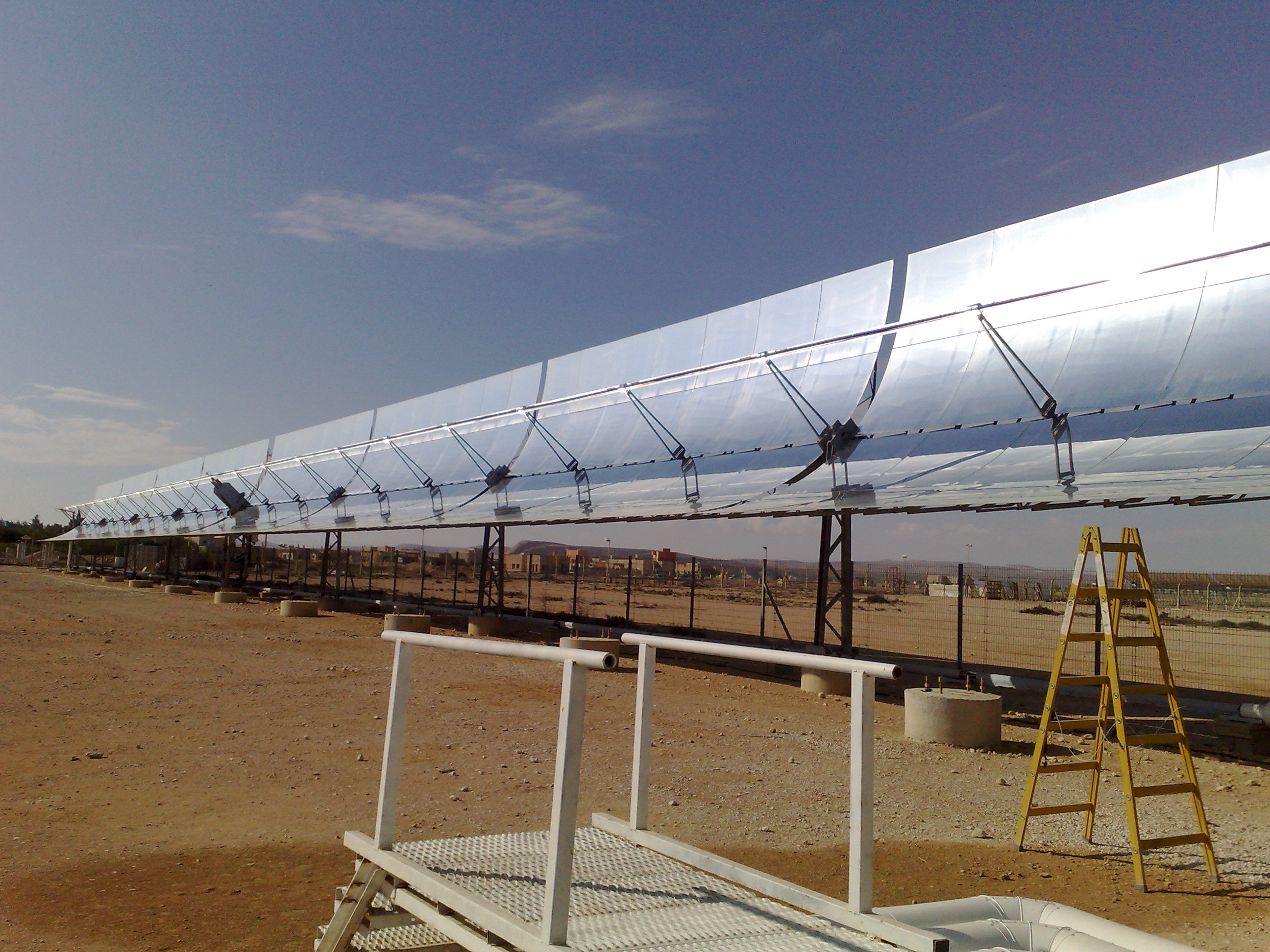 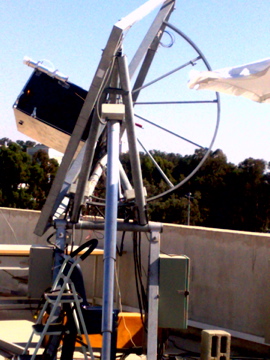 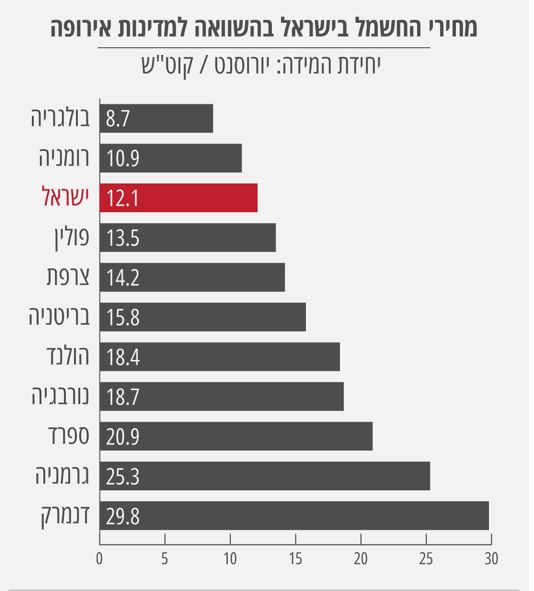 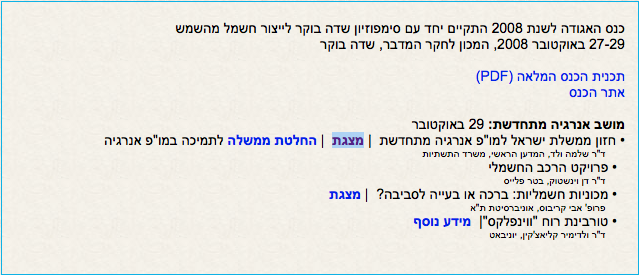 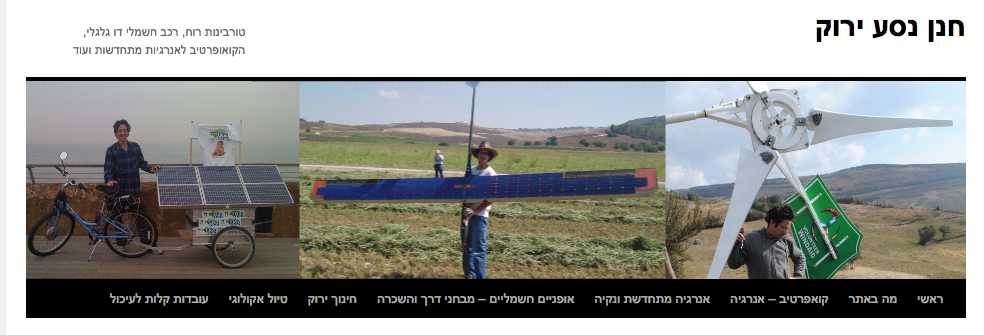 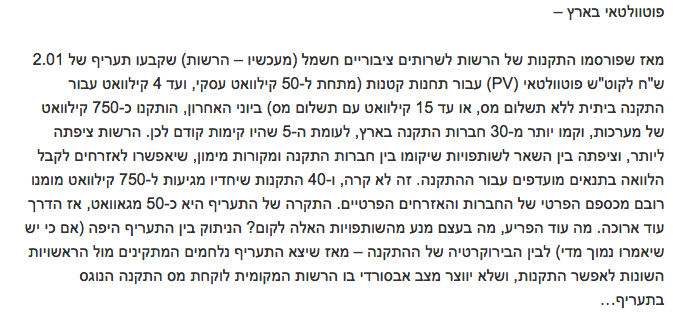 חנן עינב לוי ז"ל
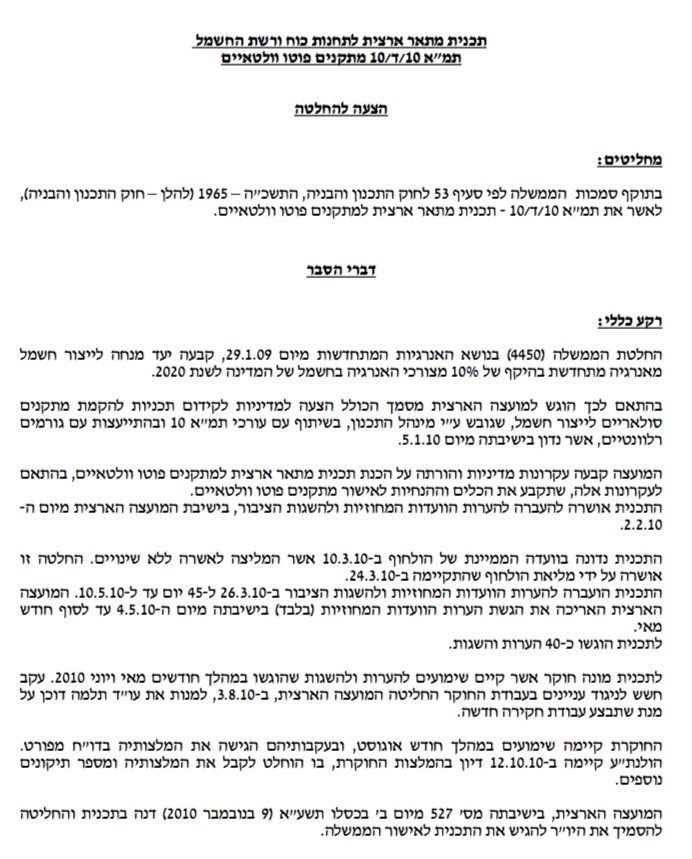 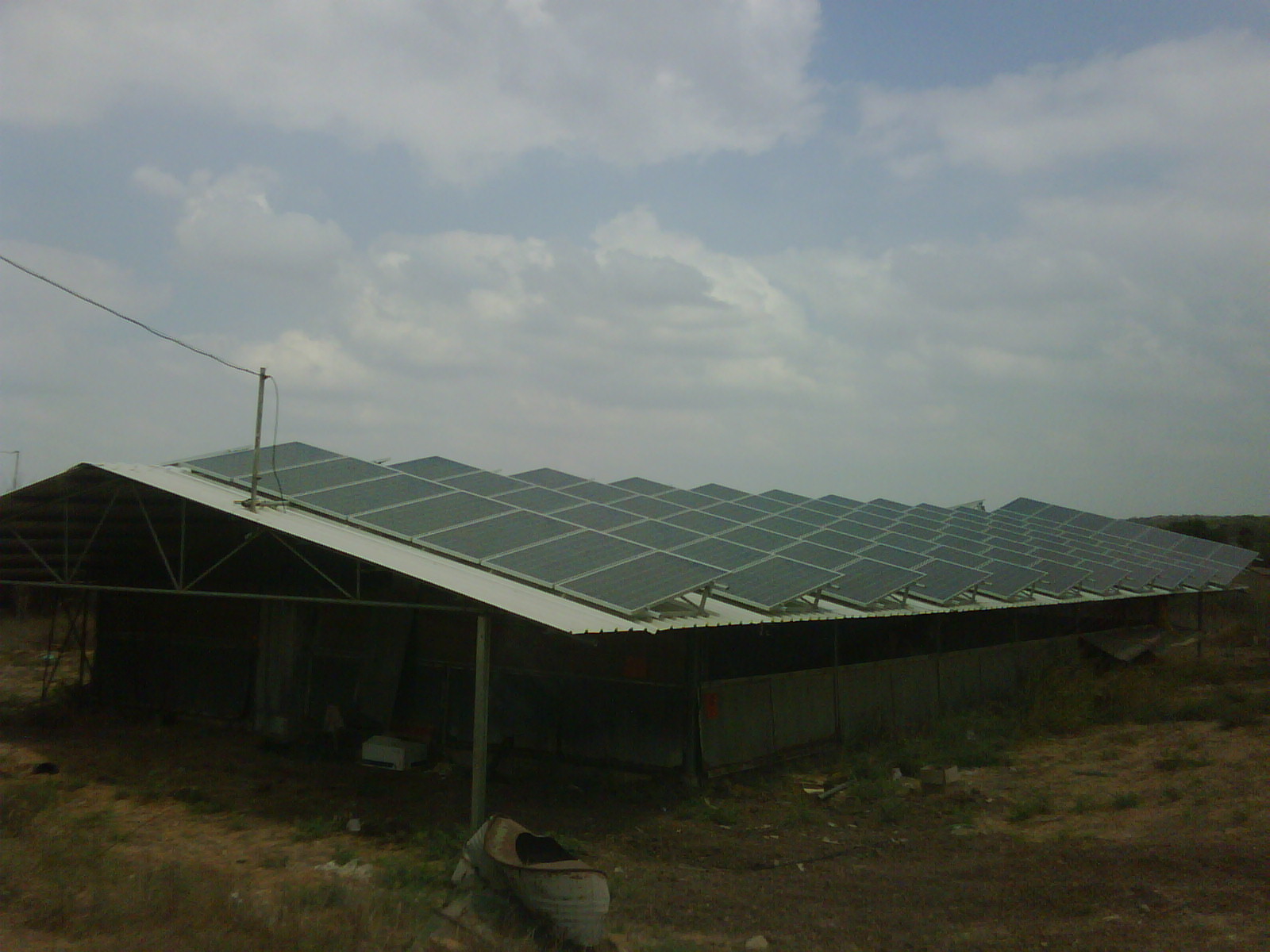 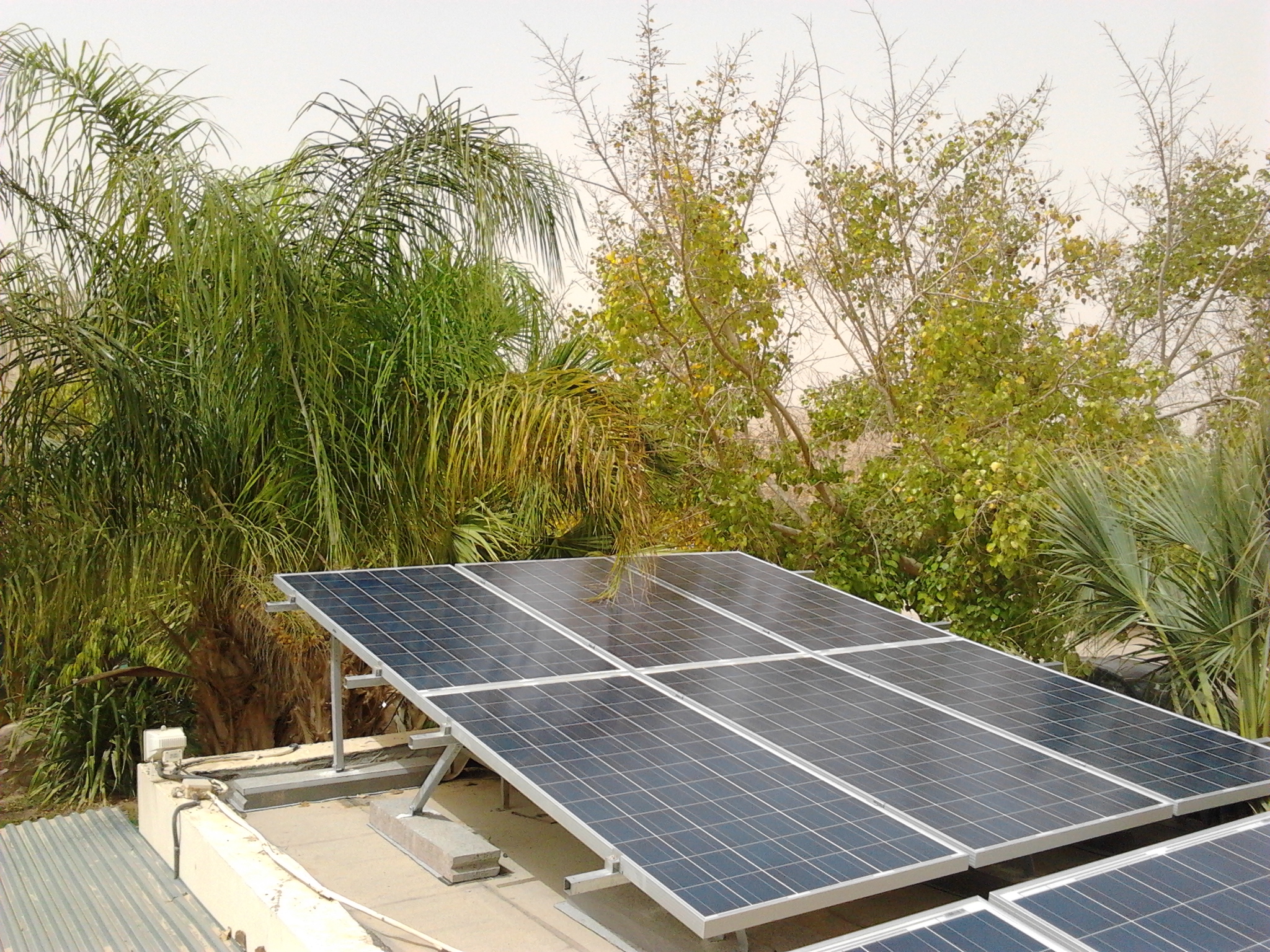 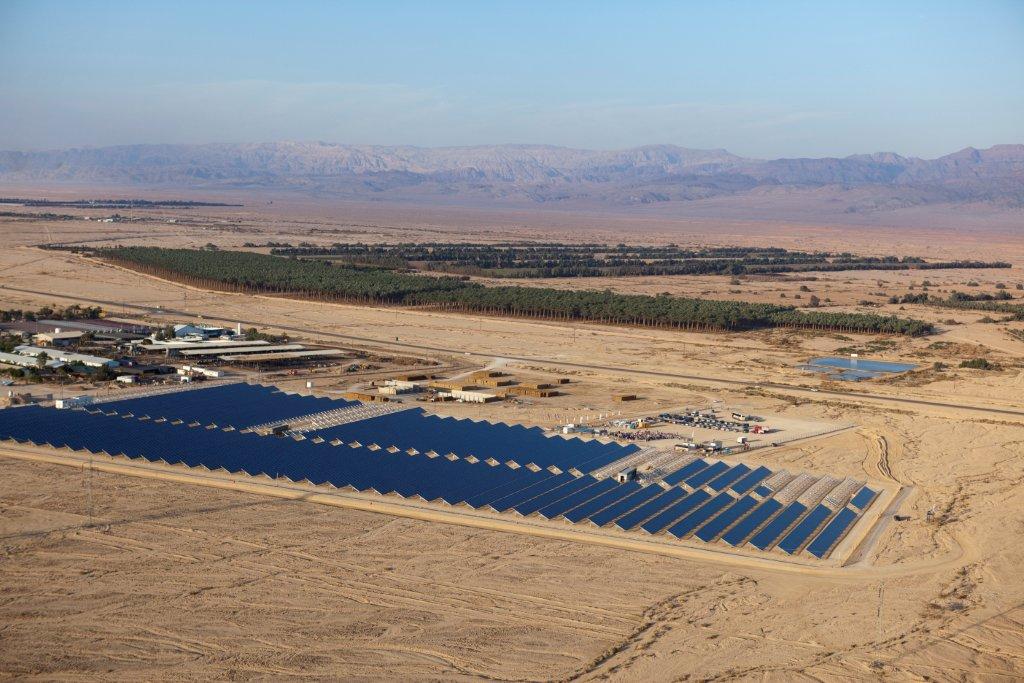 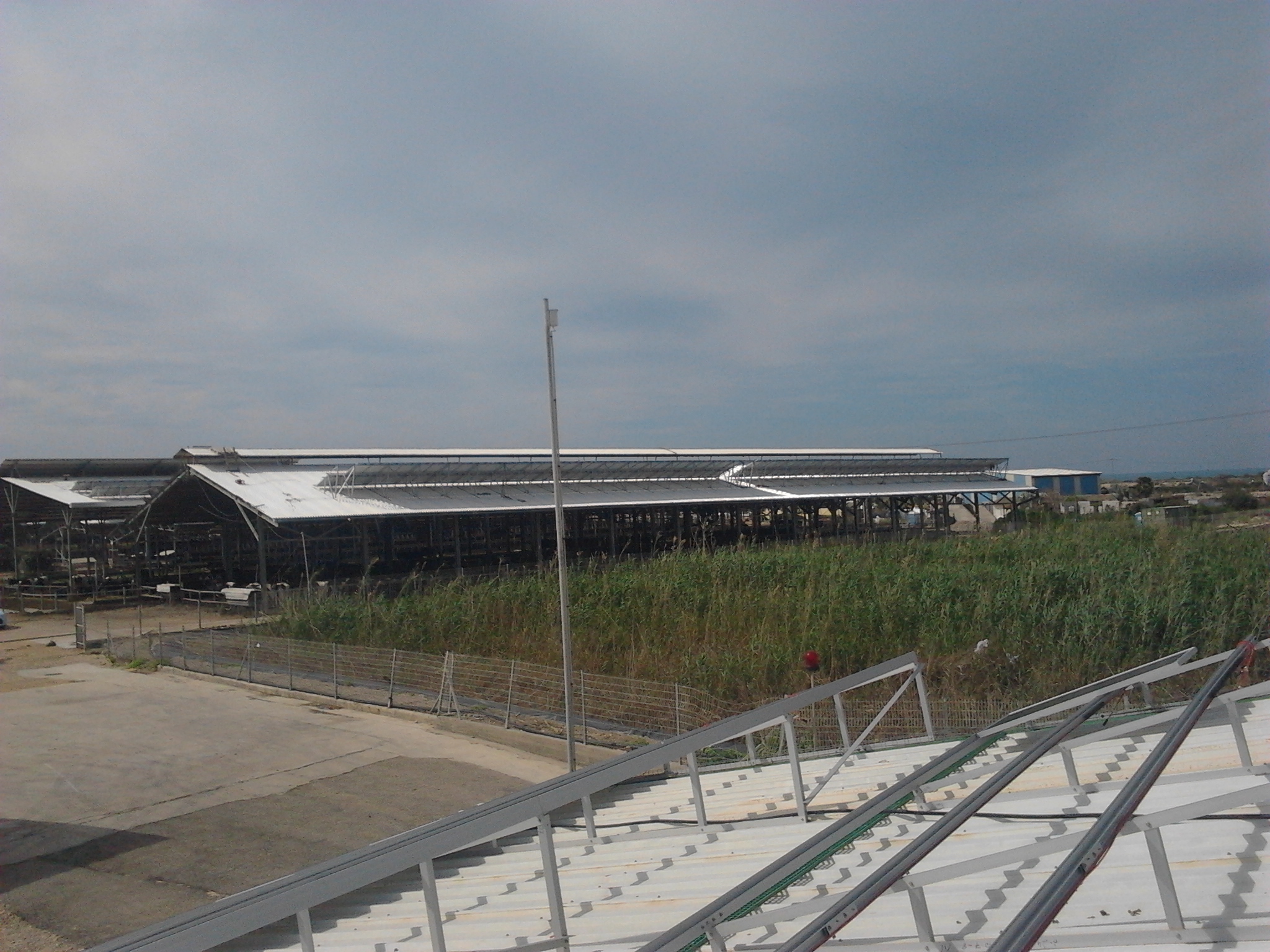 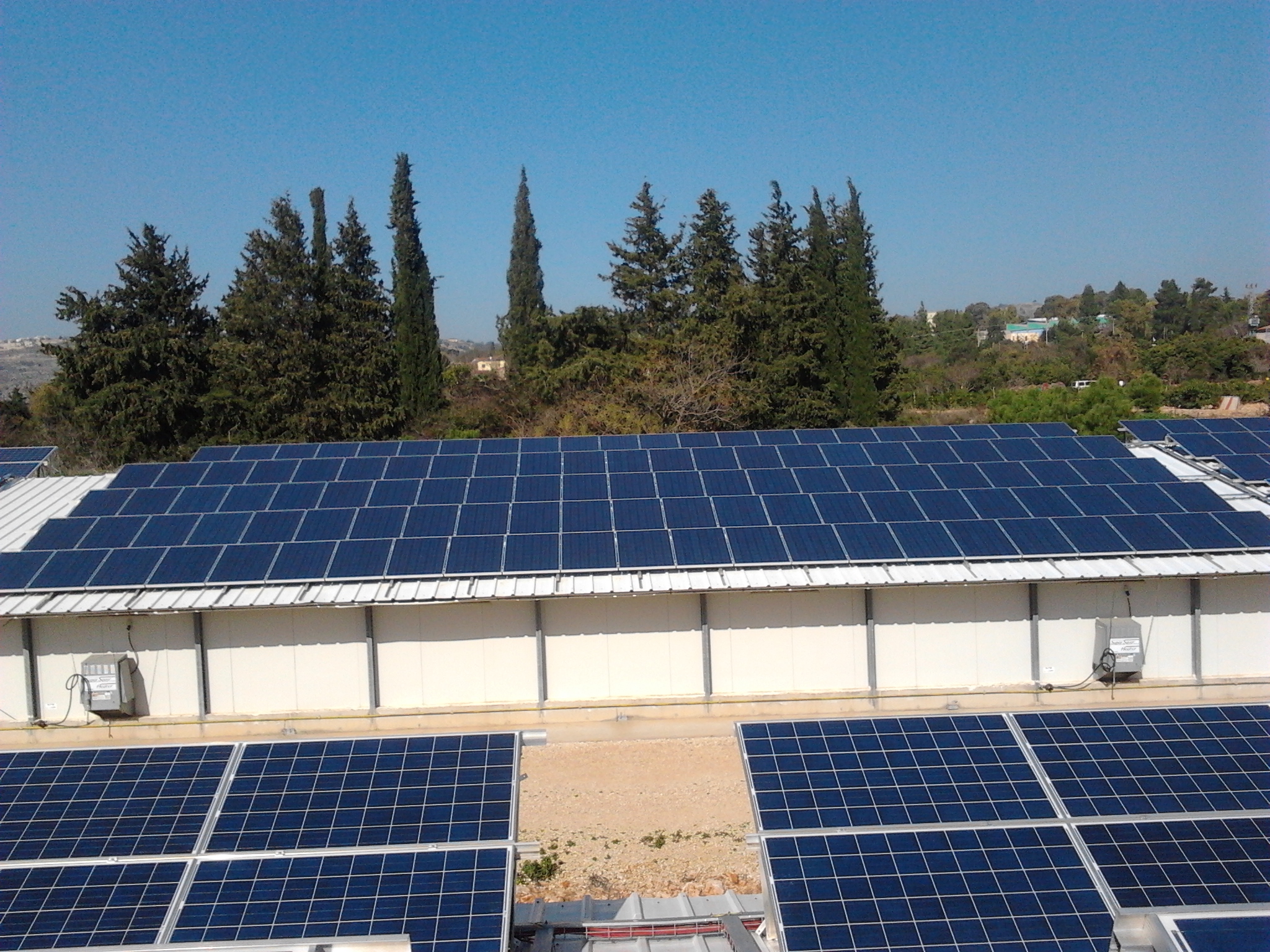 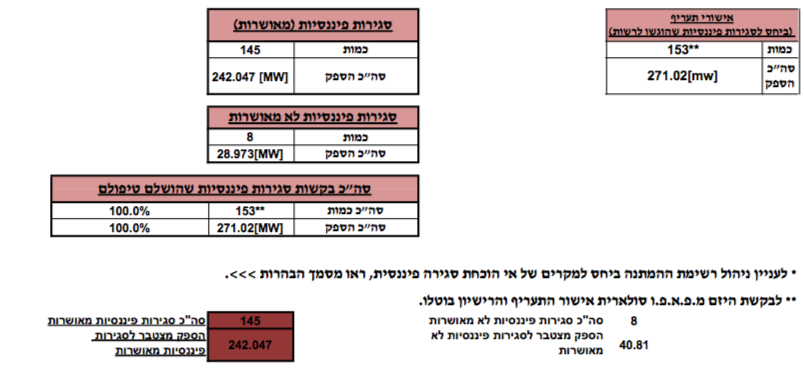 מונה נטו – שינוי הכללים?!
הסדרת מונה נטו פורסמה במרץ 2013
כהסדרה של 400 מגה ואט
200 מגה ואט ב-2013 ו-200 מגה ואט ב-2014

בפועל המערכת ראשונה חוברה באוקטובר 2013
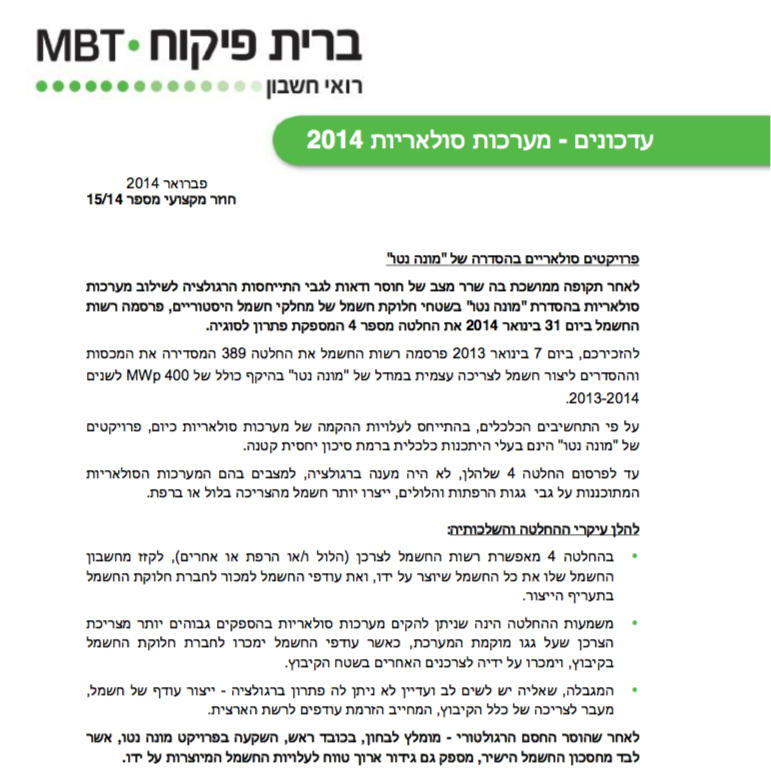 כמה מערכות ״מונה נטו״ הותקנו עד היום?
מה הספק המערכות לצריכה עצמית?
כמה מערכות מסחריות?
כמה מערכות ביתיות?
אז איך כלכלה והנדסה מתחברים
לפני עשר שנים
עלות יזום גבוהה
סיכון יזמי גבוה – לוחות הזמנים לא ידועים
חוסר ודאות בתפוקות
חוסר ודאות בתעריף
חוסר ודאות בעלויות ההקמה
חסמים מימוניים בצורה של הון עצמי גבוה ופרויקטים יקרים
היום
עלות יזום אפסית
סיכון יזמי – מול חח״י ומשאבי רשת
התפוקה בכל נקודה בארץ ידועה
יש ודאות תעריפית
אין רוגולציה
חוסר ודאות בעלויות ההקמה
חסמים מימוניים כי הפרויקטים זולים מידי
לפני עשר שנים
מחלות ילדות של פאנלים
תכנון ללא ודאות – Pvsyst נמוכים
ממירים יקרים – מלאי חלקי חילוף
עלויות ההקמה גבוהות
צוותי הנדסה וניהול פרויקט גדולים ויקרים
לוחות זמנים להקמה של חודשים ושנים
היום
יותר הספק בפחות שטח
תכנון – more of the same
רמת ודאות בסימולציות יותר גבוהה
עלות הרכיבים נמוכה ובזמינות גבוהה יותר
עלויות ההקמה נמוכות מאד – מרווח קבלני ותזרים נמוך
אין כמעט אנשי מקצוע – מעטים שרדו
לוחות זמנים של הקמה ימים עד חודשים בודדים
יצור עצמי של חשמל – מערכות סולאריות
עלות המערכות הסולאריות חווה ירידת מחירים מזה עשור
העלות השולית של קוט״ש סולארי עומדת על כ-5 אג׳
העלות כלול השקעה הונית ל-20 שנה עומדת על כ-16 אג לקוט״ש
המחירים האילו נמוכים מכל עלות חשמל  אלטרנטיבית אחרת
לאן ממשיכים מכאן
מחיר הקמה
מחיר חשמל
ייעול תהליכים
איכות, איכות ואיכות
זמינות הרשת
יציבות של הרשת
שקיפות מול מנהל חשמל ורשות חשמל
מעבר לרישום ממוחשב מסודר
שקיפות מול חח״י
קביעת יעדים כלכלים לחשמל סולארי
מה אכפת לציפור שהעץ הוא ירוק?
אגירה חשמלית
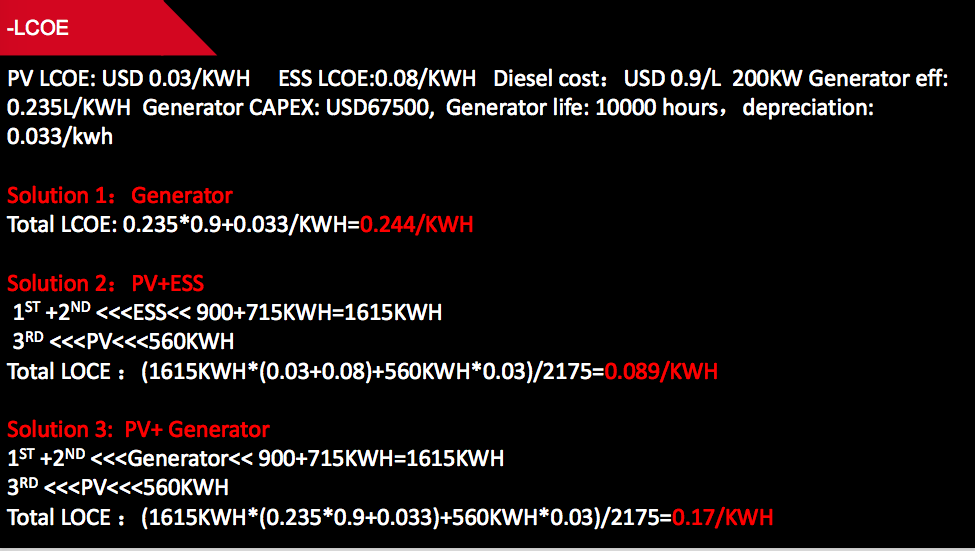 מערכות צפות
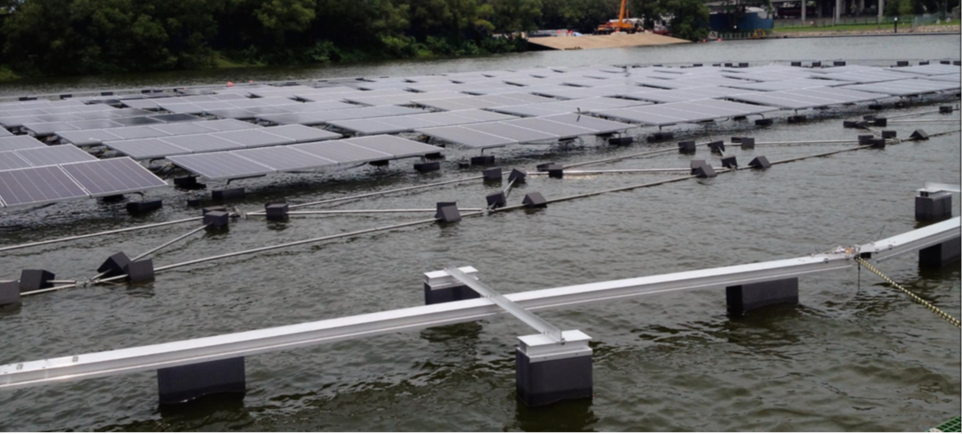 תודה רבה
דר׳ שי דנציגר, Ph.D.
רב אנרגיה ניהול פרויקטים
0544-972-858
shay@nrgmanage.com